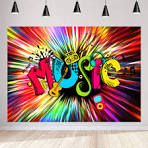 LC  MUSIC
SUBJECT CONTENT
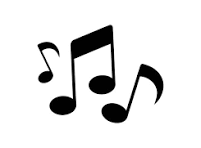 Why study music ?
Students can get up to 50% of the total marks in the musical activity that best suits their talent before they even sit the written paper.

Develop your creativity   and knowledge in  this area and continue your studies in a wide range of colleges.
MARKING THE EXAM
There are 400 marks available in total for the entire LC Music exam at both Higher and Ordinary Level.
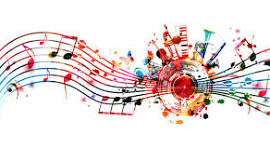 LC MUSIC – THE EXAM
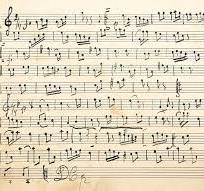 TWO SECTIONS :

Written paper     - 50%

Practical exam    - 50%
EXAM STRUCTURE (Higher and Ordinary)Examined in June in 6th year
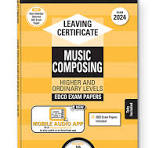 PAPER 1 
LISTENING PAPER 25% 
90 minutes duration
6 questions on paper 

Four set works  Q 1 – 4 
Irish music  Q 5 
General listening skills  Q 6
Paper 2
COMPOSITION 25%
90 minutes duration 
Two questions on paper 
 
Melody writing   
Harmony
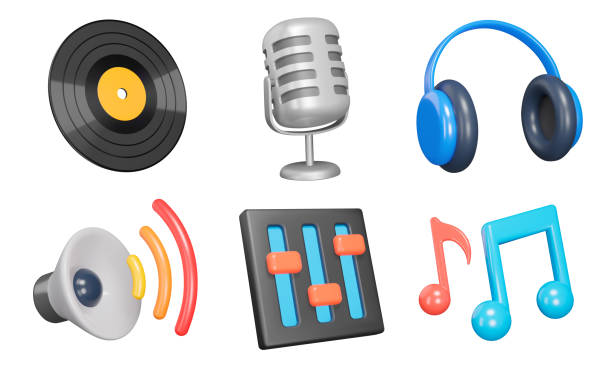 THREE MAIN COMPONANTS in music performing/composing/listening
HIGHER                 ORDINARY
PERFORMING 100 MARKS-  25%
COMPOSING    100 MARKS - 25%
LISTENING         100 MARKS - 25%
Electives for extra 25% (HL only)

Choose one from the following :
PERFORMANCE ELECTIVE:
COMPOSITION ELECTIVE:
LISTENING ELECTIVE:
PERFORMING 100 MARKS  -  25%
COMPOSING  100 MAKRS  -   25%
LISTENING       100 MARKS  -   25%
Ordinary  Level do not take an elective.
 
The highest mark gained in the listening , composing, practical will be doubled to make up the remaining 25 % or 100 marks.
PRACTICAL - PERFORMANCE
Examined in 6th year normally around Easter  
Candidates may perform as a soloist or as part of a group or both. 
Examples:
Solo singing/group singing, solo instrumental/group instrumental, 
Music technology 
Rehearsing and conducting a musical group
Improvisation
Electives (higher level only ) what’s involved ?Choice – performance/listening/composition
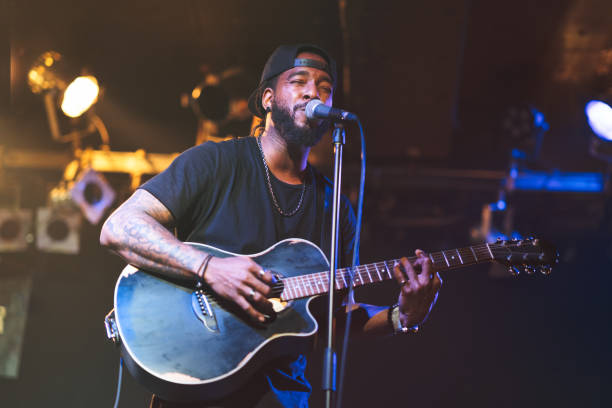 PERFORMANCE ELECTIVE 
50% of the marks are awarded by April. 
Higher level: can choose one activity from the following :
One activity : 6 pieces of your choice  marked at higher level.
Or 
2 activities example 4 pieces on one instrument/voice and 4 on another 
Or
 4 on one instrument/voice and music technology
UNPREPARED TEST  -
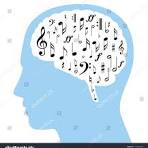 Sight reading
Aural memory
Improvisation
Career Possibilities
Sound engineering
Media studies
Teaching
Film
Music Production
Games
Music and the Performing Arts 
Composition
Music at third level 
Music Technology
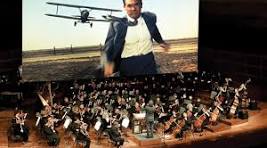 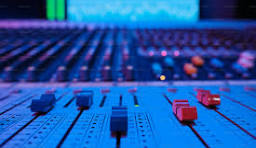